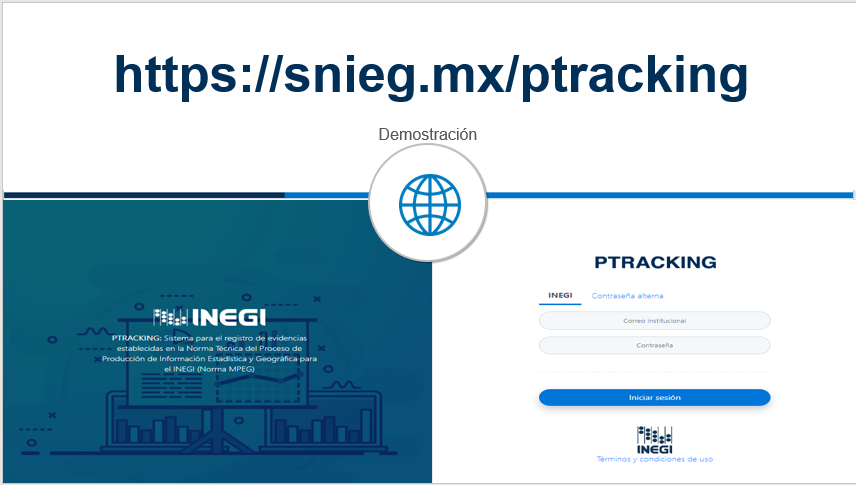 PtrackingInforme de avance
V1.0
7 octubre 2020
Índice
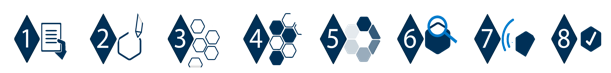 Versión 1.2 Producción
1
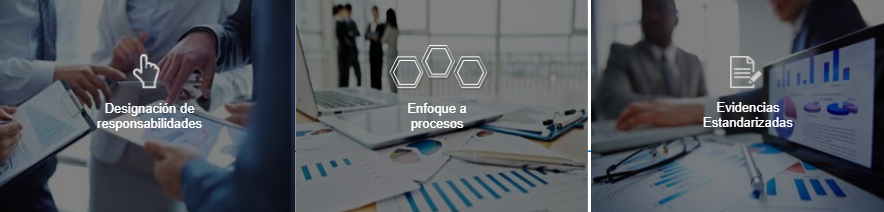 Alcance a la fecha
Información relevante
Versión 1.8 Desarrollo
2
Alcance
Siguientes Actividades
Índice
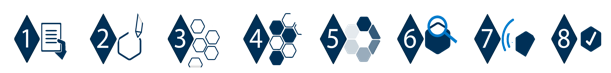 Versión 1.2 Producción
1
Alcance a la fecha
Información relevante
Versión 1.8 Desarrollo
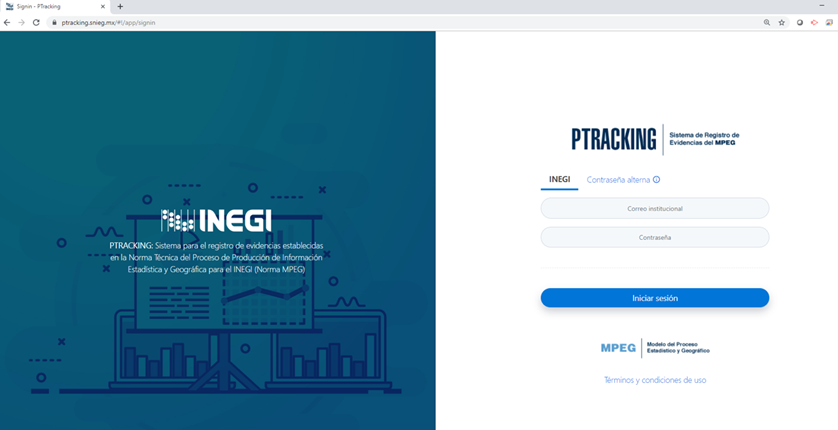 2
Alcance
Siguientes Actividades
Alcance Versión 1.2
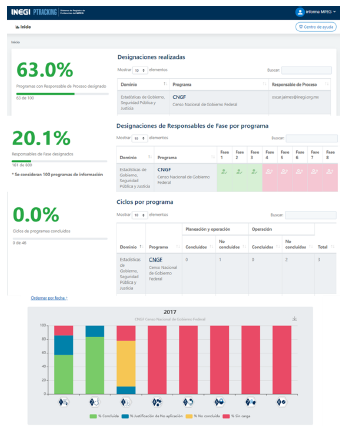 Designaciones y registro de evidencias (UAs productoras de información)
Control de accesos (Cuenta en el directorio activo del INEGI)
Designación de Responsables de Proceso y de Fase
Notificaciones vía email a responsables designados
Instanciar Ciclos de Programas
Carga de Evidencias Fases 1 a 8 (7 solo DGCSPIRI)
Generación y Envío vía email de acuse de resguardo de los archivos registrados.
Evidencias con referencia de respaldo histórico
Tableros de seguimiento por distintos niveles de autoridad (todas las UA, por UA, programa) y periodo de la información consultada, donde se muestre el estado de:
Designaciones de responsables de proceso y de fase
Ciclos generados
Evidencias cargadas por ciclo
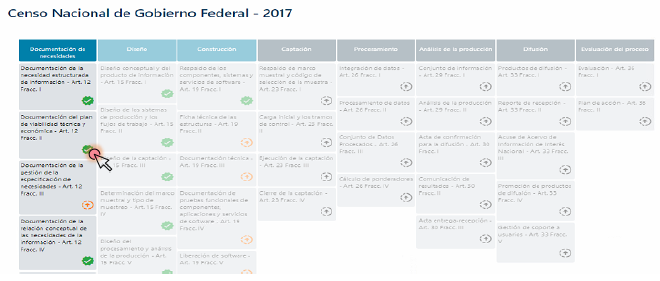 Alcance Versión 1.2
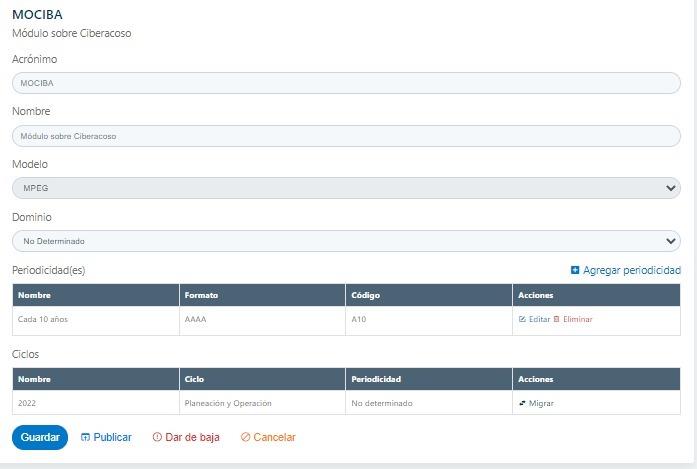 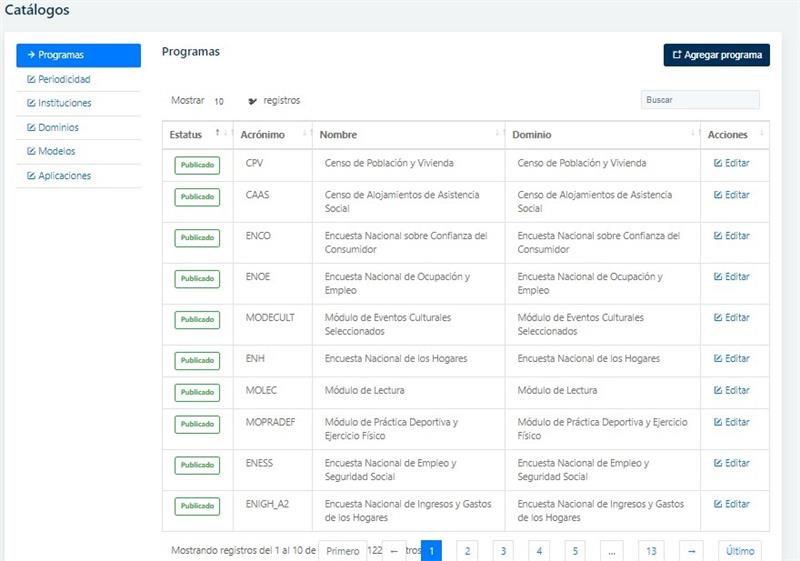 Administración de Datos (DGIAI)
Administración de programas de información:
Alta de programas
Edición para actualización de información
Cambios de estado de programas: Activar, inactivar, histórico, eliminar
Migrar ciclos entre programas

Servicios de Interoperabilidad (SSC)
Autenticación y autorización de aplicaciones para consulta de información de:
Programas
Dominios
Usuarios
Modelo
Ciclos
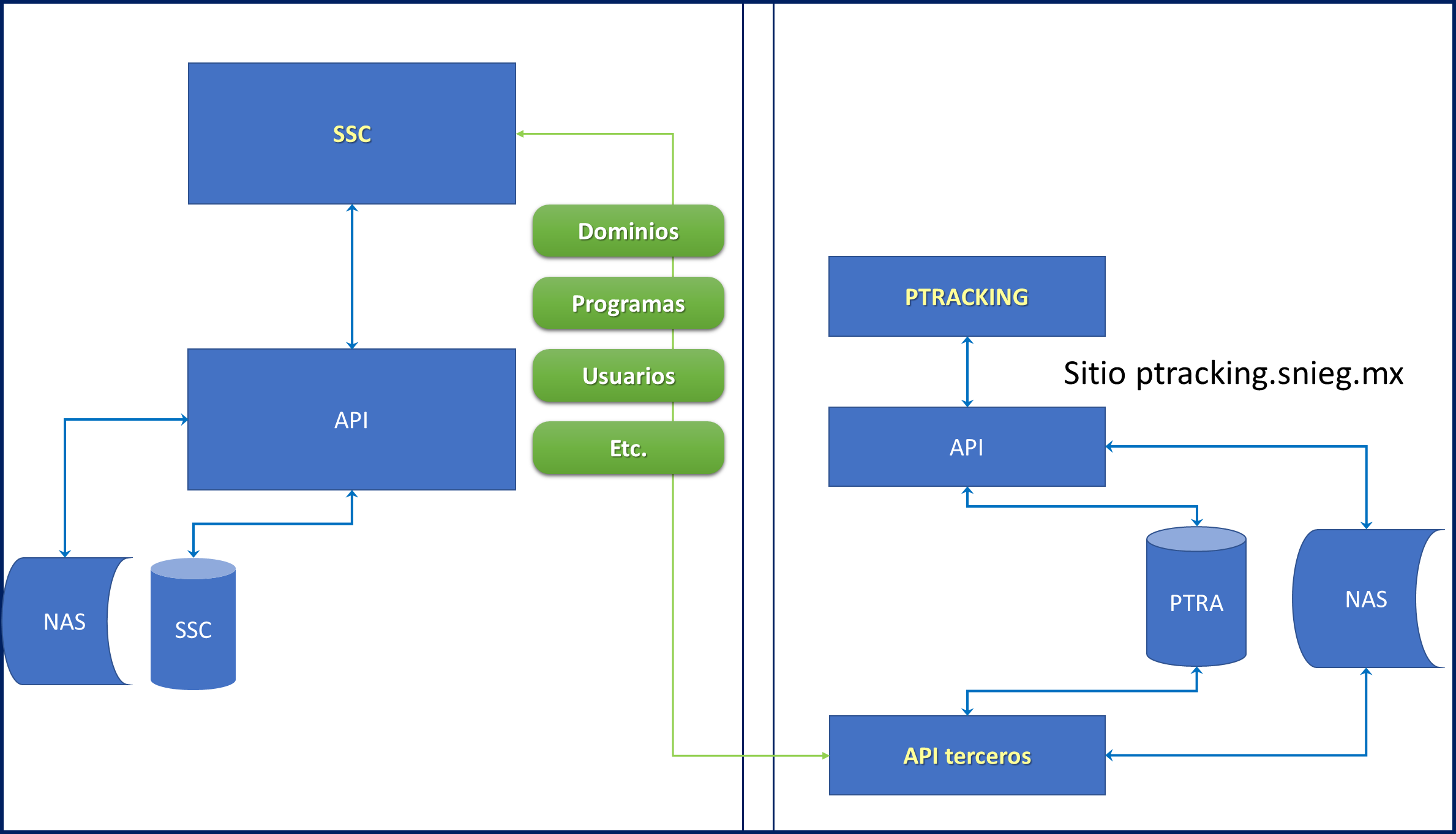 5
Información relevante
Almacenamiento
Espacio utilizado  120 GB
Espacio Reservado  1TB
Archivos registrados (programas activos)  18,607 (pdf, docx, xlsx, zip, msg, dbf, csv, pptx) 
Referencias a respaldos  1 registro
Archivos mayores a 1GB  16 archivos
Mayor archivo  12GB

Medio ambiente
Usuarios 115 registrados 
Evidencias registradas (programas activos) 8,121
Ciclos activos  428
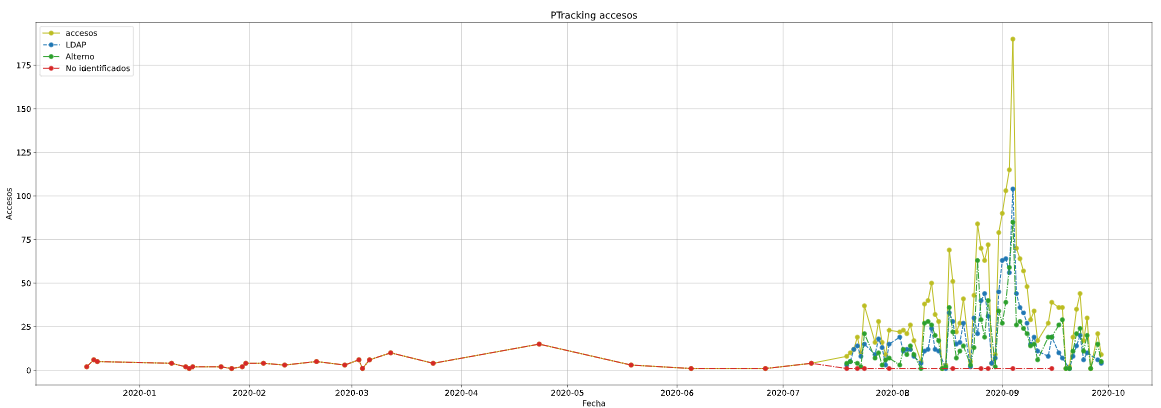 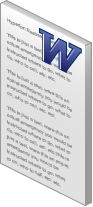 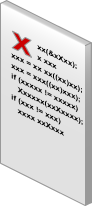 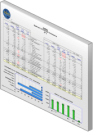 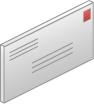 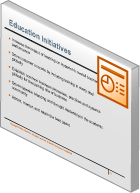 6
Índice
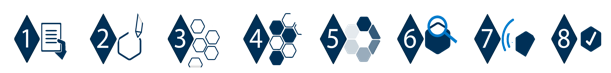 Versión 1.2 Producción
1
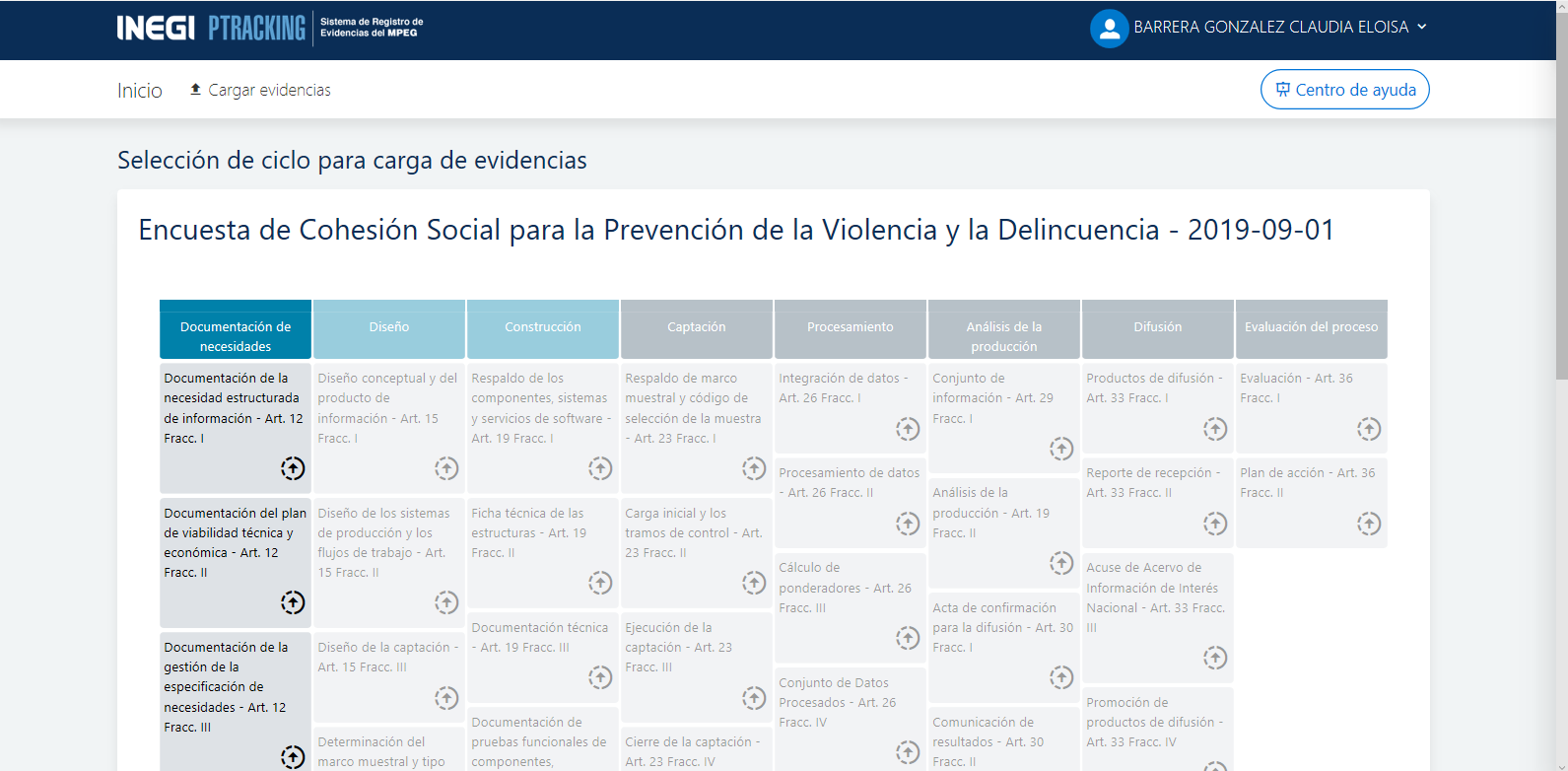 Alcance a la fecha
Información relevante
Versión 1.8 Desarrollo
2
Alcance
Siguientes Actividades
Alcance Versión 1.8
Categorías de evidencias.
“Lineamientos de cambios a la información divulgada en las publicaciones estadísticas y geográficas del Instituto Nacional de Estadística y Geografía”
Preliminares, Revisados, Definitivos, Ajustados y Corregidos
Asociación Programa/Ciclo-Estatus de Programas considerados en los lineamientos de cambios a la información divulgada
Evidencias a partir de la fase 4 a 7. 
Catálogo de categorías de evidencias. Asociar etiquetas de categorías a las evidencias cargadas
Registro del metadato de “Captura de Fechas de Liberación de Productos  por cada estatus de Información”
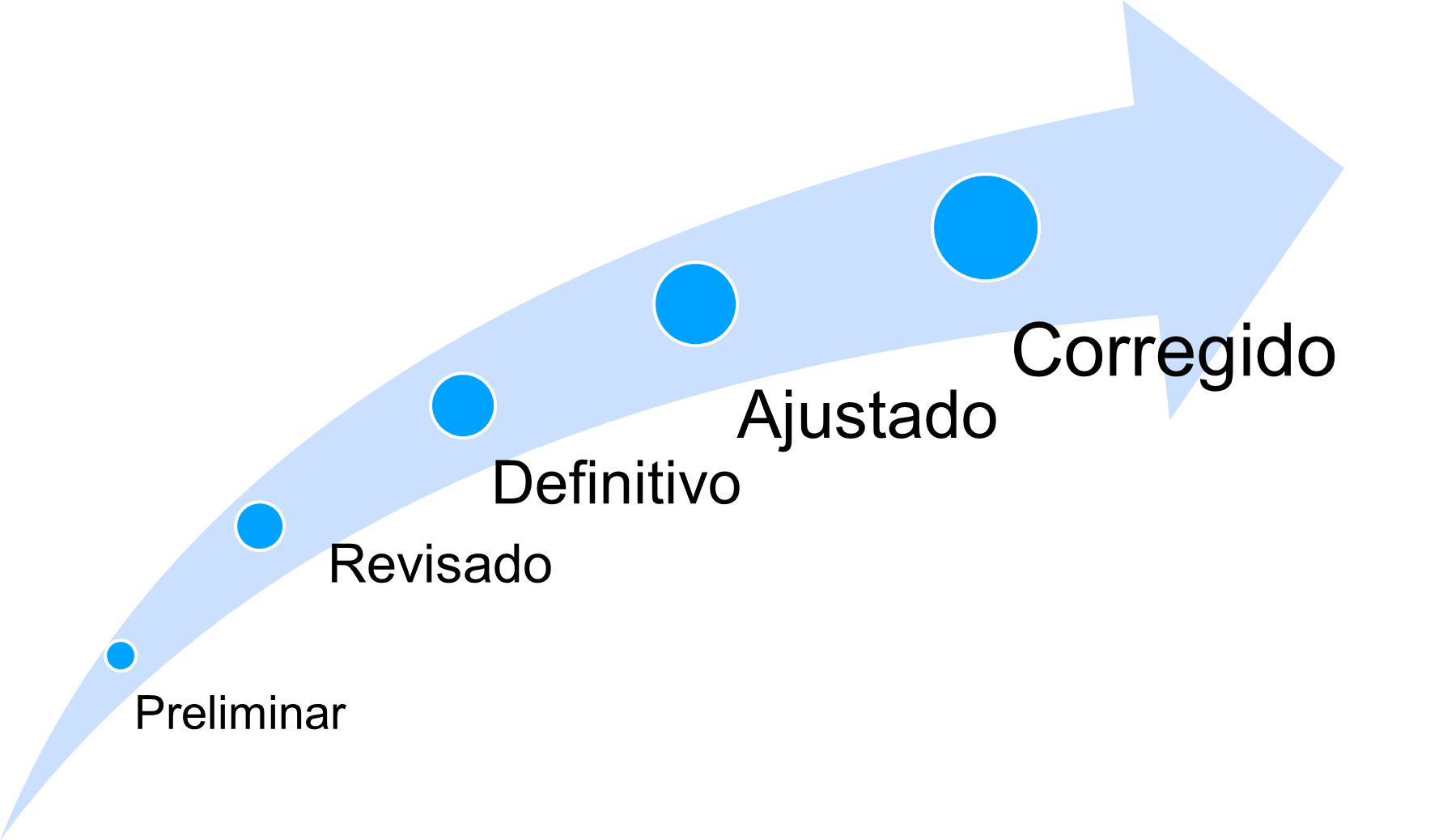 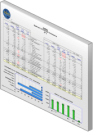 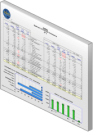 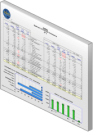 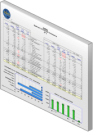 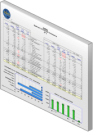 Alcance Versión 1.8
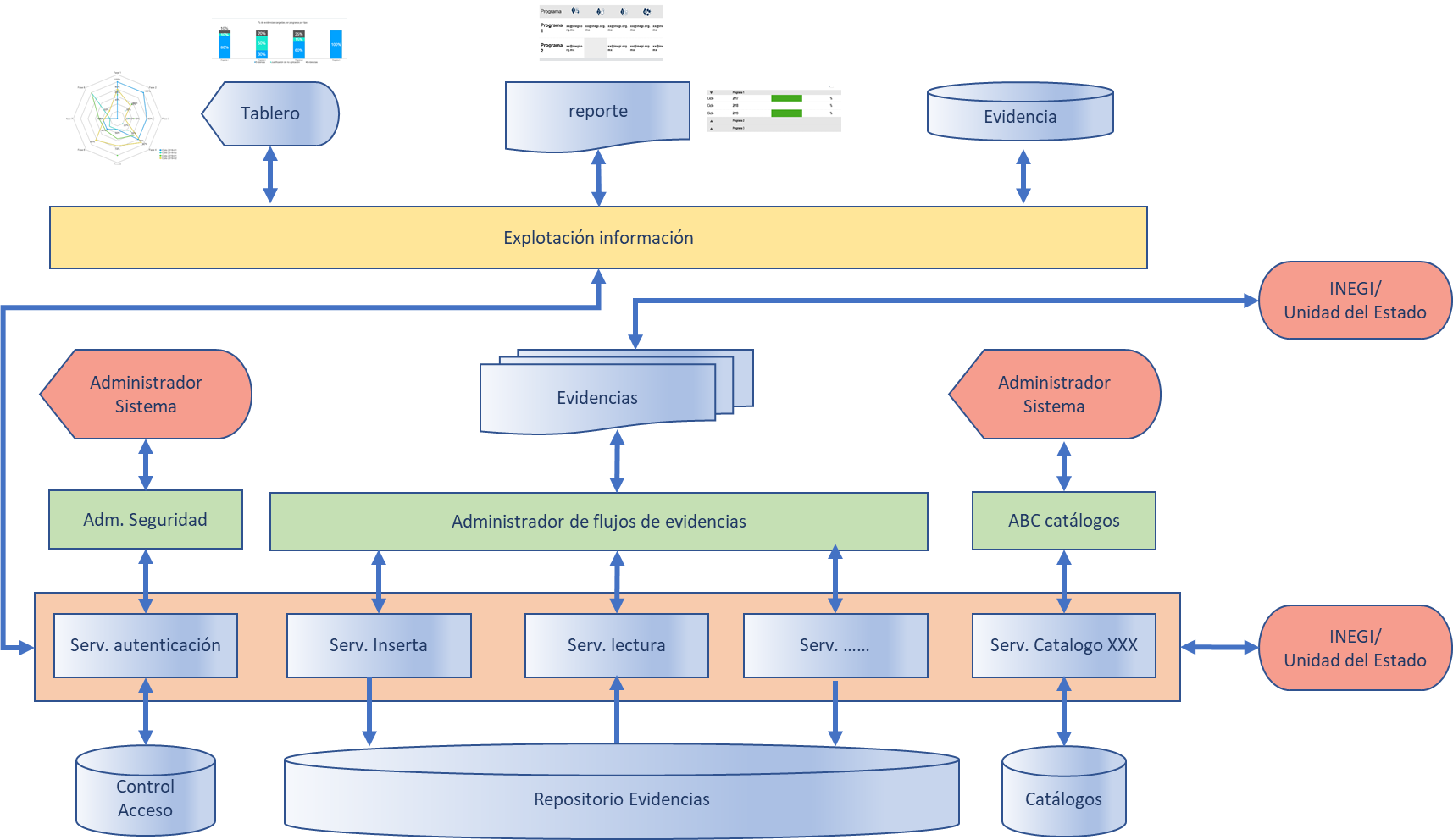 Habilitación de servicios para interoperabilidad INEGI
Componente suscripción y notificación de movimientos en Ptracking para la actualización en los sistemas suscritos 
Registro de evidencias (push)
Consulta de metadatos desde otros sistemas

Versionamiento de evidencias
Checklist para determinar la causa (por evidencia)
Notificaciones (por evidencia) 
Carga/sustitución (manteniendo la anterior):
Por evidencia (varios archivos)
Por archivo
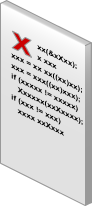 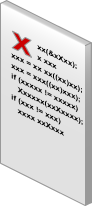 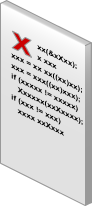 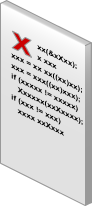 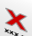 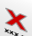 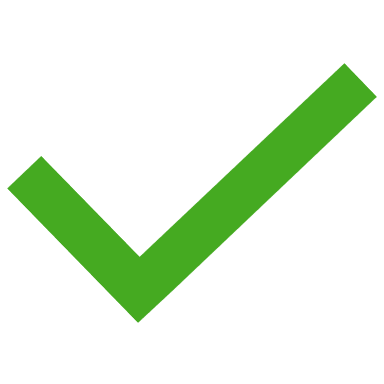 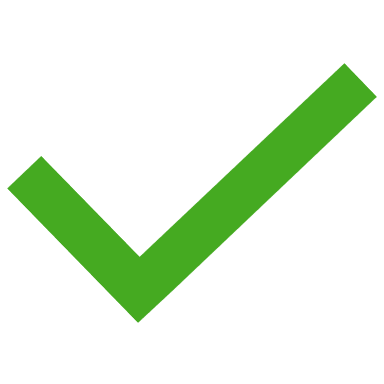 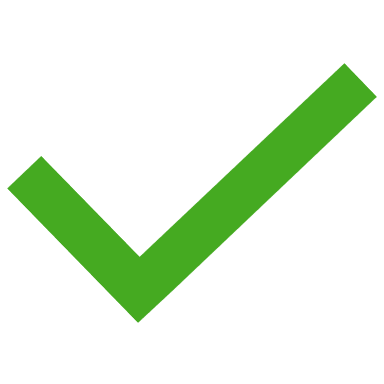 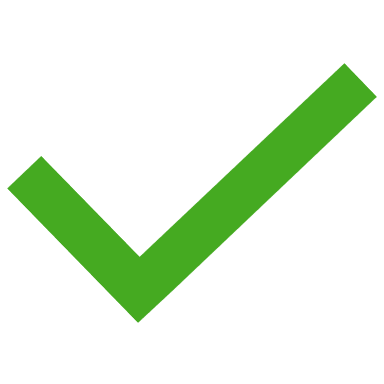 Alcance Versión 1.8
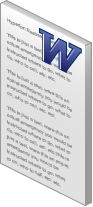 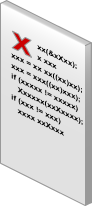 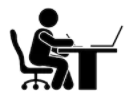 Consulta de evidencias
TUA, responsable de proceso y responsable de fase

Administración del catálogo de programas (captura de metadatos)
Programas (agregar campos, definidos en los criterios del inventario de Programas)
Crear catálogo de Unidades Administrativas

Reporte a detalle
Extracción archivo de datos tipo CSV

Administración de Metadatos
Alta, Baja, Cambios
Lista de códigos
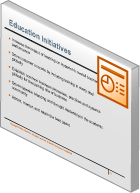 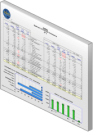 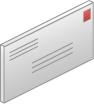 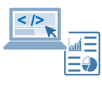 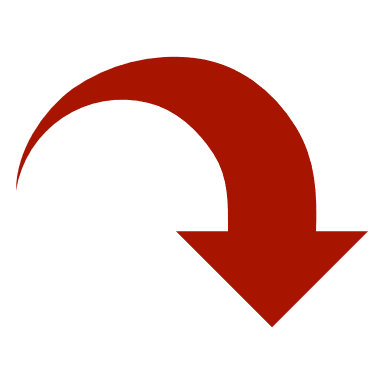 Ptracking
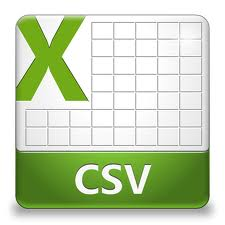 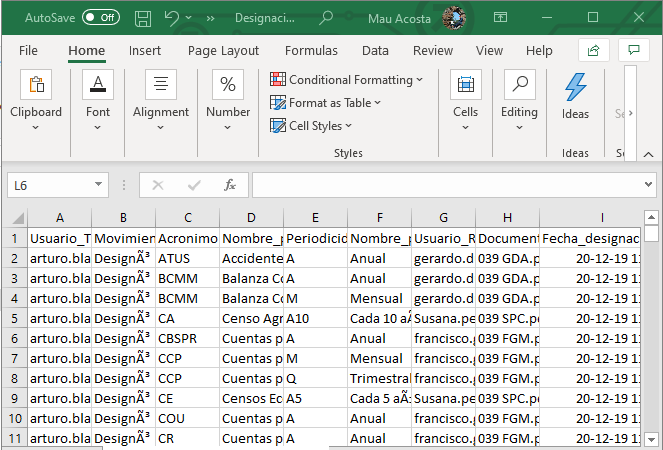 Siguientes actividades
Plan de trabajo
Siguientes actividades
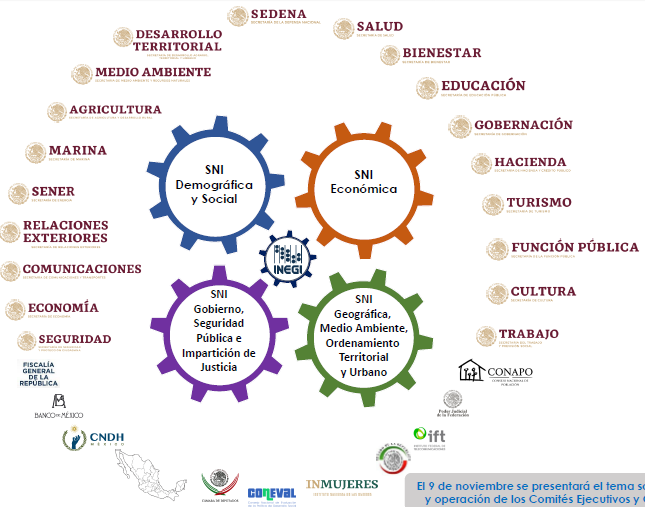 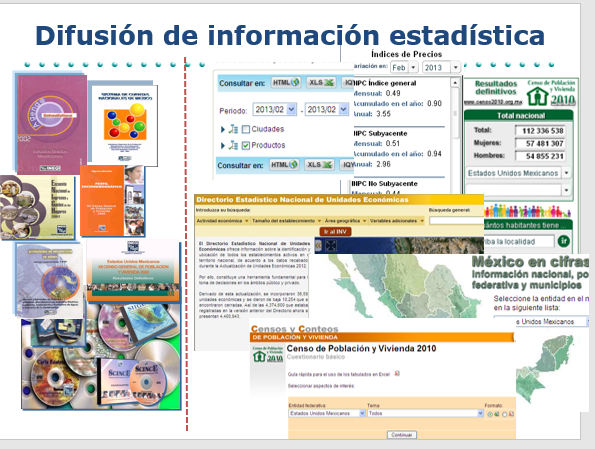 Interoperabilidad
Sistema de Seguimiento de cambios
Riesgos
Difusión (DGCSPIRI)
Archivos
Presupuestos
SNIEG

Incorporar criterios/políticas
Confidencialidad
Inventario de Programas de Información
Archivos
Calidad
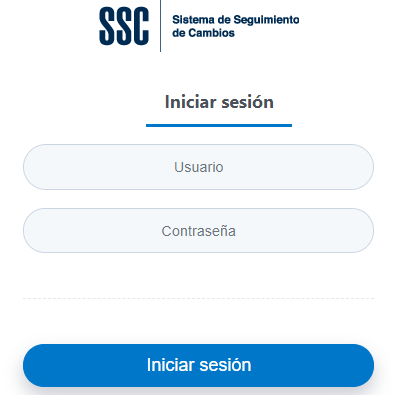 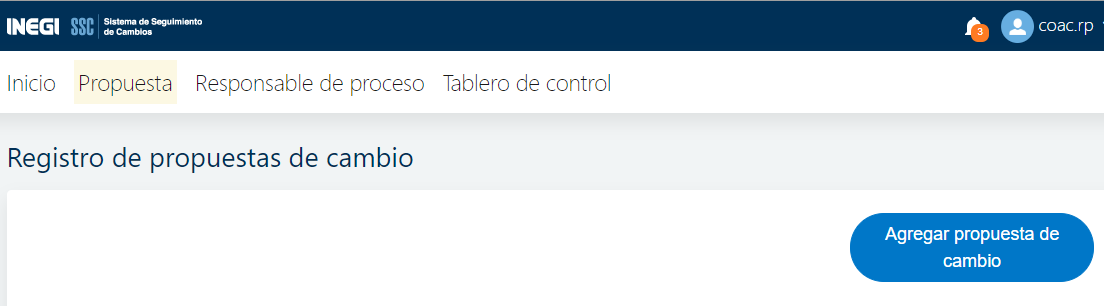 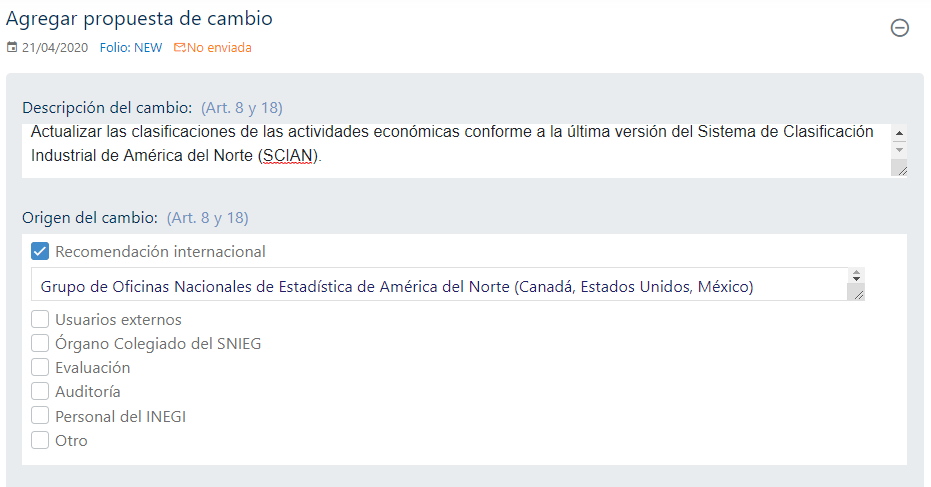 Siguientes actividades
Modelo de la Operación Coordinación Regional







Plantillas
Administración de plantillas, campos, formatos
Generación de Metadatos
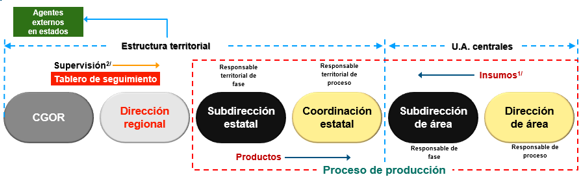 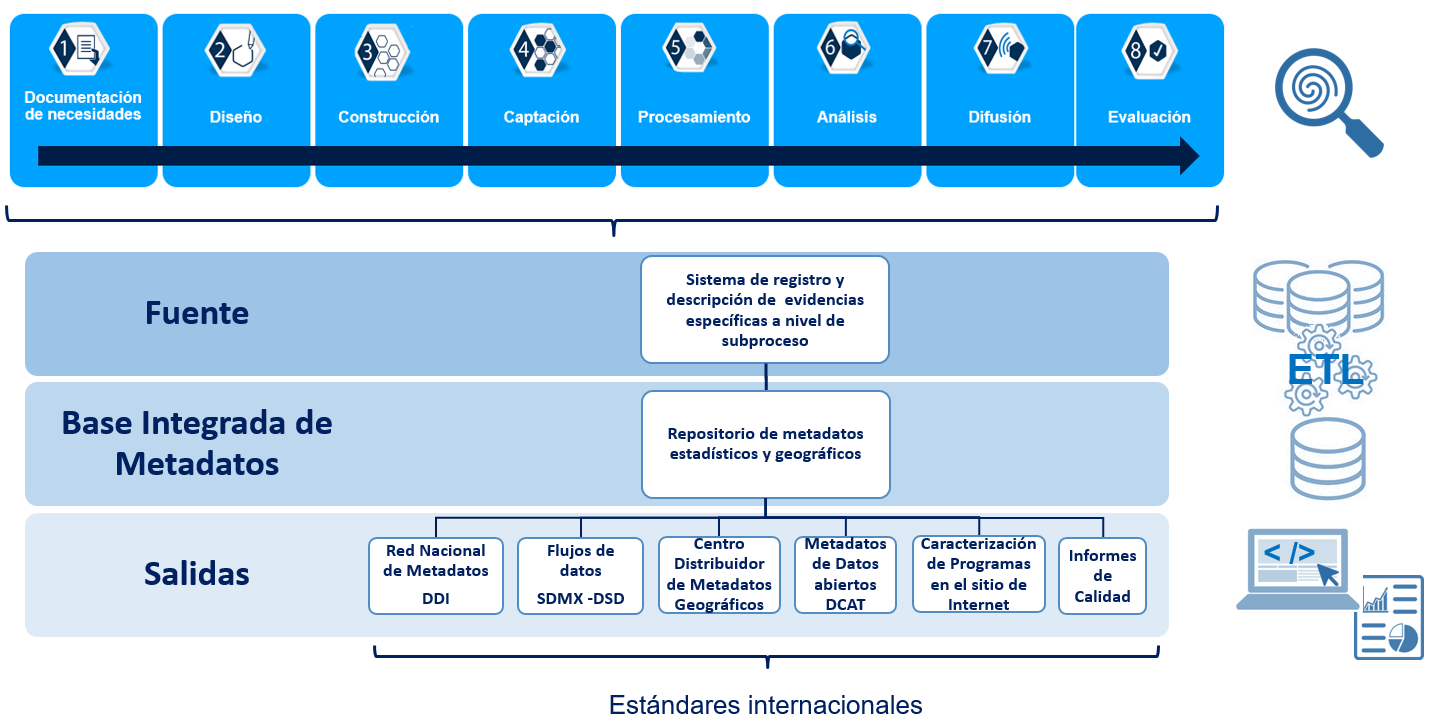